The Polish Growth Miracle: Legacy of Persistent Reform Efforts byHartmut Lehmann
SENTINELLA BEATRICE & 
VENTURINI ALESSIO
INTRODUCTION
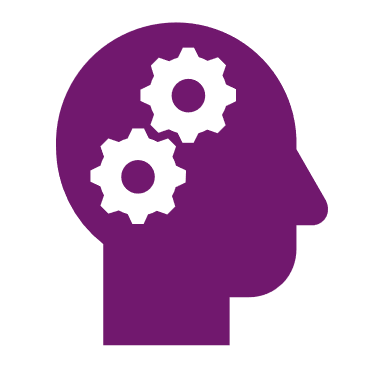 January 1st, 1990: Prime Minister Tadeusz Mazowiecki embarked on an ambitious program of economic reform, spearheaded by the group of economists around Leszek Balcerowicz, with the aim to start the transition from a centrally planned to a market-oriented economy. 
The initial conditions for this reform effort were very disadvantageous: 
inflationary bouts close to hyperinflation
the “dollarization” of the Polish economy was in an advanced state
the Gini coefficients of earnings and income were very close to each other.
POLISH GOVERNMENTS SINCE 1990
Mazowiecki government: 10 reforms simultaneously, associated with the “shock therapy” or “big bang”. 
Buzek government: enacted four important reforms: the pension, education, health and administrative reforms.
Donald Tusk government: important laws on public sector finances, on the streamlining of the pension system (above all eliminating inefficient bridging schemes) and on the partial commercialization of the health care system.
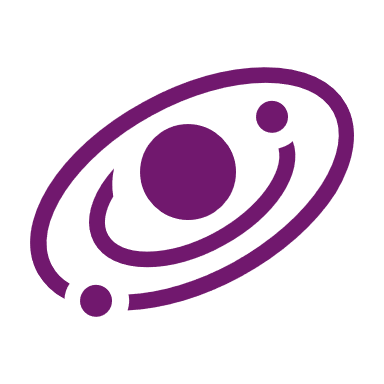 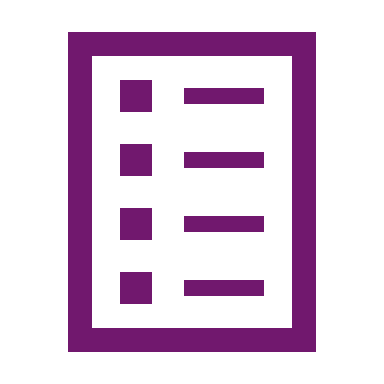 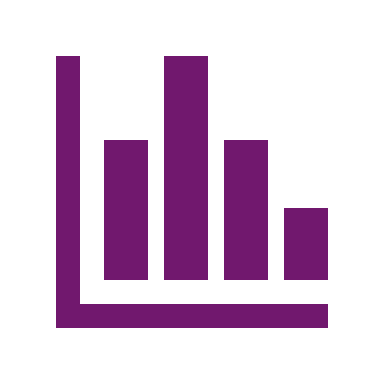 BIRD’S EYE ON POLISH GOVERMENTS
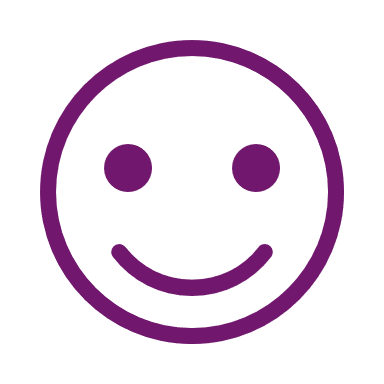 Relative unstable political landscape of Poland.
Polish governments can be divided into:
“reform-friendly” governments predominantly on the center-right of the political spectrum
“reform-neutral” governments predominantly on the left. 
Reform-friendly governments thrown out of office, but their successor governments allowed reforms to play out, producing visible positive results.
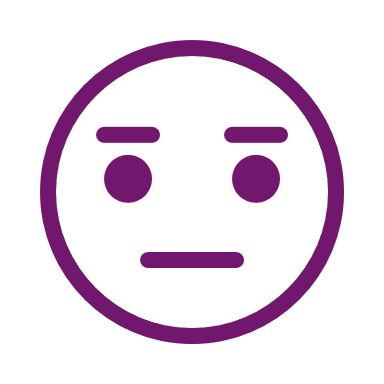 HOW THIS VIRTUOUS CICLE WAS POSSIBLE?
There are at least two reasons why the described virtuous circle was sustainable in the Polish case:

Geopolitical reason: Poles have always considered themselves culturally linked with the West of Europe and were willing to undertake the necessary sacrifice to reach this goal. 

Structural reason: in Poland, the minister of finance has more decision power than the other ministers. Consequently, any attempt of a complete reversal of some undertaken major reform never had a chance.
THE FAILURE OF MARKET SOCIALISM
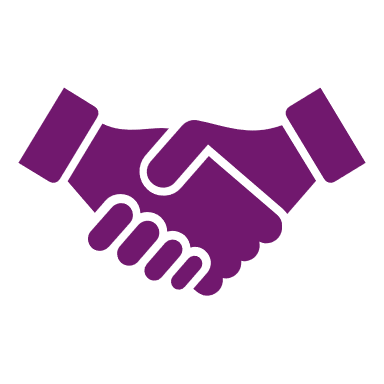 Communist governments in Hungary and Poland experimented market socialism, consisting in an attempt to apply market principles to centrally planned economies. 
Kornai (1986):
the coexistence of bureaucratic (Soviet Nomenclature Monopoly) and market coordination is difficult. 
market coordination based on price signals, which influence the behavior of buyers and sellers, can’t survive when prices and the interests of bureaucrats from the center are hardly interlinked. 
Price signals cannot really influence the behavior of the agents.
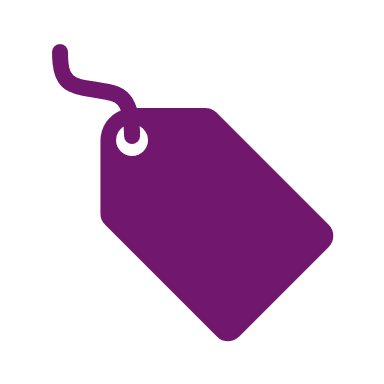 POLAND’ START CONDIDIONS
A centrally planned economy is supply constrained: the quantity demanded far exceeds the quantity supplied. 
Two important implications for reformers:
firms in a supply constrained economy can sell all of their output independent of the quality of their products and irrespective of consumer preferences.
large stock of forced savings, the so called “monetary overhang”. 
No social security system under central planning. Apart from pensions, all other benefits were given to workers by the firm where they worked
provide “social assets” in possession of firms since firms could no longer afford to provide these services to their workers. This social safety net became necessary since reforms created unemployment and increased poverty in the country, at least temporarily.
SOEs AND THE TRANSITION
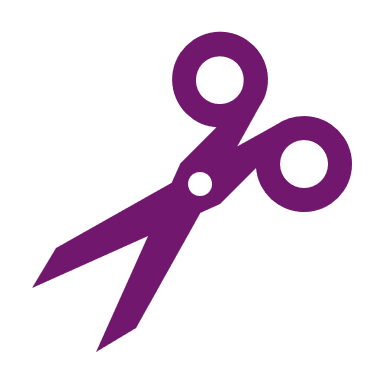 SOEs were the dominant economic units in the Polish economy. 
most of the physical capital in the economy was owned by the state and nearly the entire stock of capital had to be privatized 
Many SOEs had “soft budget constraints”. 
redistribution of funds between profit making to loss making firms 
managers did not have to care about an efficient use of resources
Imposition of “hard budget constraints” (total revenues ≥ total costs): 
slashed subsidies to SOEs and made managers more responsive to their firm’s performances
They had to be careful: fall in SOEs’ revenues = less taxes payed
“BIG BANG” REFORMS VS. GRADUALIST REFORMS
Price liberalization, trade liberalization and macroeconomic stabilization are all policies that can be implemented essentially overnight:

those who favor gradualism make the point that it might be politically more feasible to implement the one reform which promises the best pay-off to the population, otherwise the public might turn against further reforms. 

a “big bang” approach combining price and trade liberalization would have a larger positive effect on the efficiency of the economy because of the complementarities of the individual reform policies. 
the last communist government had allowed a deterioration of the status quo to a degree that made in my opinion the simultaneous introduction of several reforms inevitable.
CONFIDENCE IN THE GOVERNMENT
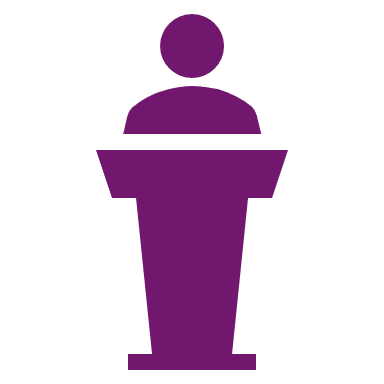 A blank cheque to the first non-Communist government:
implement the reforms but gave it also enough time for the reforms to play out;
identification of Polish society with Western Europe and the intent to join the European Union. 
any Polish government could present structural reforms as necessary steps for accession to the Union.
the presence of civic society in Poland even under communism
civic virtues prevented the emergence of an oligarchic class
THE REFORM IN SOME DETAIL
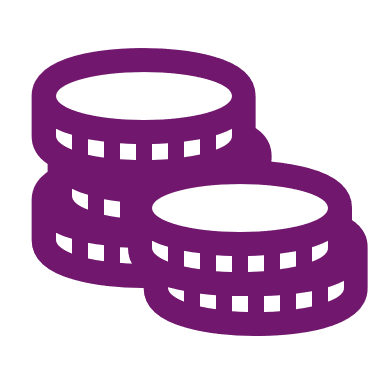 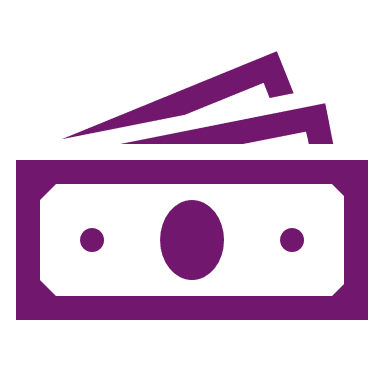 Memorandum to the Bretton Woods institutions (1989)
“transform the Polish economy into a market economy, with an ownership structure changing in the direction of that found in the advanced industrial economies.”

The program had three general ingredients:
monetary stabilization
price stabilization;
structural adjustment;
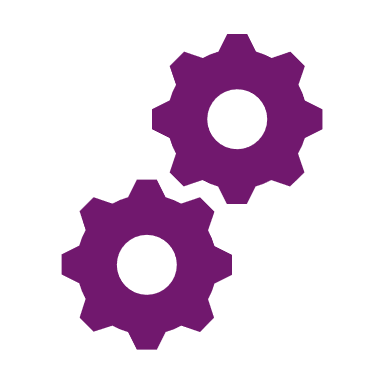 I - MONETARY AND PRICE STABILIZATION1. PRICE LIBERALIZATION
January 1990: administrative price controls were removed with a few exceptions.
By January 1991, freely determined prices: 
100% of agricultural producer prices, 88% of industrial producer prices and 83% of consumer prices respectively. 
Administered prices: 
Alcohol, electricity, gas, heating and hot water, rents in state housing, postal services and telecommunications as well as state rail and road transportation.
2. LIQUIDITY SQUEEZE
Corrective Inflation: in January 1990 alone consumer prices rose by 80% and over the whole year of 1990 by roughly 250%. 

Fall in real wages;

Liquidity squeeze (restrictive monetary policy: restriction of  domestic credit expansion).
Credit crunch;
Pressures by SOE managers and the solidarity trade union: the government relented and eased credit expansion in the second half of 1990.
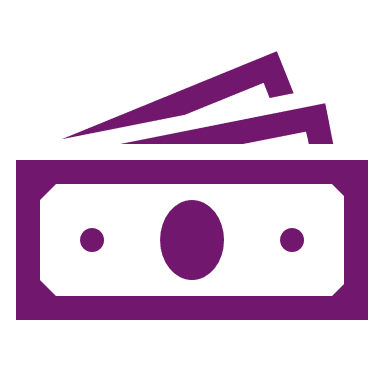 3. REGAINING CONTROL OF THE GOVERNMENT BUDGET
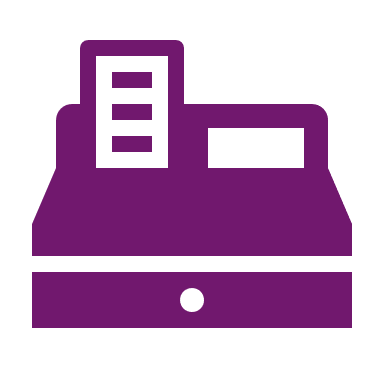 Deep cuts in subsidies to SOEs (from 15% in 1989 to 6% in 1990):
Reduce the deficit;
“Whip” SOE managers into profit maximizing or cost minimizing behavior.

Second half of 1990: liquidity squeeze led to a fell in SOEs tax revenues and budget deficit:
Monetization of the deficit: inflationary pressures.
4. UNIFIED EXCHANGE RATE
Based on the black market rate of 9500 zloty to 1US$:
Nominal anchor against inflation;
Protected domestic producers and boosted export;
Large trade surplus and strong accumulation of foreign reserves.
Appreciating real exchange rate;
Three constraints to Polish firms:
Collapse of intra-CMEA trade;
Social and monetary union of Eastern and Western Germany;
Protectionist attitude of the EC.
The trade surplus of 1990 turned into a trade deficit in 1991 (devaluation of the Zloty in 1991).
5. TAX-BASED INCOME POLICY
Percentage change in prices = %change in wages - %change in labor productivity:
If the percentage change in wages does not exceed the percentage change in labor productivity, prices  are stable;
If  wages grow less than labor productivity, prices fall.
Very rigid norms:
Restrictive monetary policy would not be enough to cut the link between inflation and wage growth in the Poland of 1989.
HOWEVER:
First half of 1990: most firms were nowhere near the maximum permissible wage growth;
Second half of 1990: the liquidity position of most SOEs improved; many of them reached the ceiling in November and December;
1991: the collapse of CMEA supplies from the Soviet Union, had to be paid in hard currency: it was impossible to grant wage increases.
II - STRUCTURAL ADJUSTMENTS
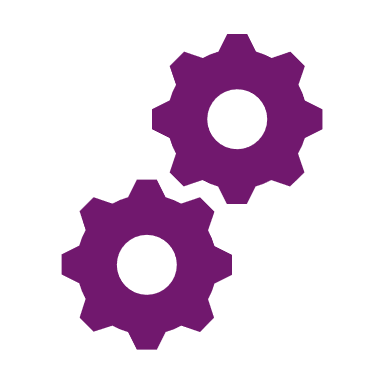 Rapid privatization of SOEs;
Rapid reform of the tax system.

NOT REALISTIC

Privatization of large enterprises was an extremely slow process:
Final law on large scale privatization had to wait until April 1993.
III – FOREIGN ECONOMIC ASSISTANCE
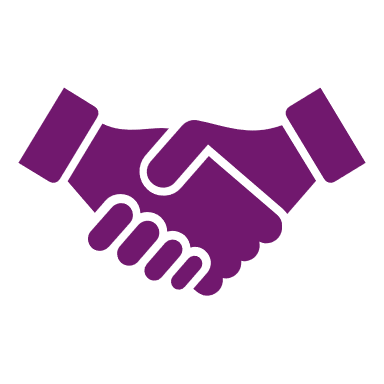 Two pillars:

2 billions fund by IMF and the OECD countries;
the write-off of part of Poland’s external debt.
THE REFORM PROGRAM AND THE BEHAVIOR OF NEW PRIVATE FIRMS AND SOES
No need for microeconomic reforms:
Macroeconomic policies (slashing of subsidies, allowing bankruptcy and positive real      interest rates) would produce the right incentives for managers.	
The new private sector:
Dynamic in terms of job creation;
Higher net employment growth rate than SOEs and privatized firms;
“Shock Therapy” (January 1990):
Liberalization of imports;
Establishment of current account convertibility.
SOEs
Commercialization (corporate governance differences):
Power shifted to managers.
The “Shock Therapy” rigid framework:
No bailout policy.
Heterogeneity within SOEs performances:
Market forces had an impact on firms: better initial conditions – superior performances.
Macroeconomic stabilization did influence microeconomic behavior:
the growth of GDP that we see in 1992 is linked to the growth of production in industry. This growth occurred because of the entry and the expansion of new firms but also because many of the SOEs had improved their performance dramatically.
THE HEALTH CARE REFORM
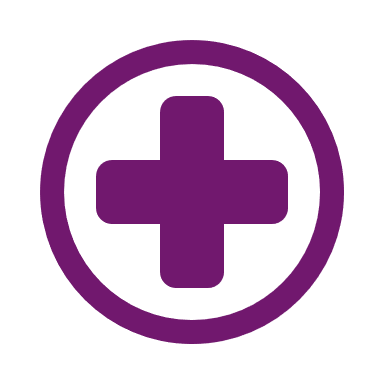 Three aspects:
Financing methods: 
German model; some services provided by the state, others were not;
Decentralization of health administration: 
At the province (powiat) and regional (województwo) level;
Independence of health care providers: 
They can decide their budget.
THE ADMINISTRATIVE REFORM
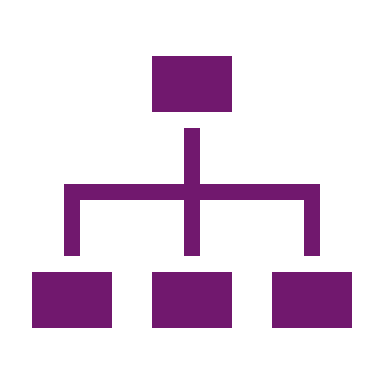 Three levels of administration:
The region (wojewódzstwoand)
Less and larger regions;
The province (powiat): 
Strengthening of democratization process;
The commune (gmina):
Further democratization.
THE EDUCATION REFORM
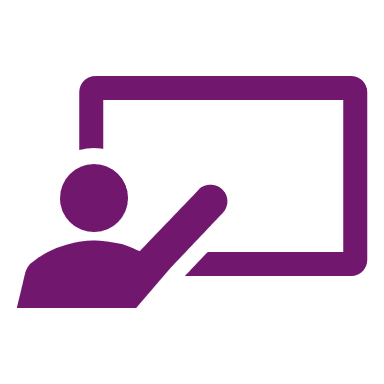 BEFORE: early tracking decision. 
AFTER:
6 years primary school;
3 years lower secondary school;
Tracking Decision:
Academic strand (or)
Vocational strand.
Delayed decision = better performance
Positive trends between 2000 and 2009 (causal effect?)
THE PENSION REFORM
Multi-pillar System:
Mandatory Pillars:
Pay as you go” principle;
Rate of return: growth rate of the  covered wage bill;
Investments pillar;
Voluntary pillar:
Rate of return:  rate of return on investments
Guaranteed sustainability: diversification of the risk;
Provided actuarially fair pension (based on individual contribution).
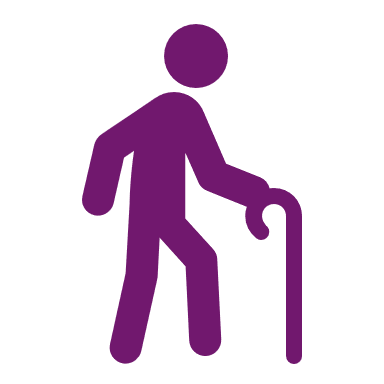 IMPLEMENTATION
Increase of retiring age by 5 years (55 to 60 for females; 59 to 65 for males):
Retiring early was almost impossible;
Low pensions for early retirees.
   Special rules: generous retirement schemes for some types of 	workers;
Expensive to the budget;
Politically necessary.
   People accepted because:
Mostly young people;
People born before 1949 were not affected.
THE POLISH LABOUR MARKET
Main challenge of EU membership: ensuring that the labor market becomes competitive in a broad sense:
skill levels of workers need to be developed in tune with the demand of domestic but also of multinational firms
social benefit system has to be structured in such a way as to target those who really need help and, ensure that the incentives are pushing workers to prefer work over unemployment or inactivity.
Particularly low activity rate of the young: 
more involvement of young workers in the informal sector, 
unwillingness of the low skilled young to enter the labor market at all, 
longer spells in full-time education
“brain drain” depriving of those sections of the workforce especially vital for productivity growth
older workers become “discouraged workers” and withdraw from the labor market.
POLISH LABOUR MARKET – DEMAND SIDE
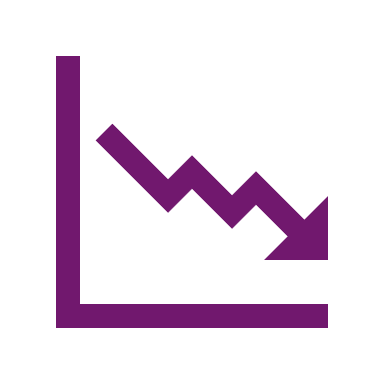 employment protection legislation (EPL): the Polish labor market exhibits more flexibility than the labor markets of EU-15. 

the role of unions in collective bargaining: in Poland, we see a near collapse of the influence of trade unions, a development not necessarily beneficial. 

taxes on labor: the implicit tax rate on labor is lower in Poland than in EU-15.
POLISH LABOUR MARKET – SUPPLY SIDE
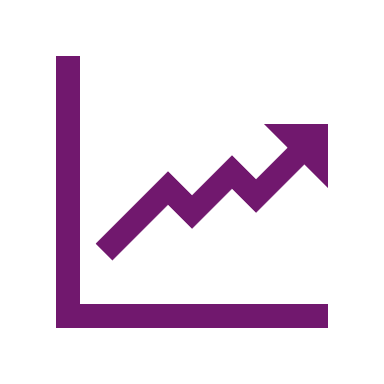 unemployment benefits: 
too generous
policy makers tried to increase the willingness of the unemployed to increase search and take on jobs
non-employment benefits: early retirement and disability pensions
pension reform (1999): lesser disability pension claimants 
“deactivation”: required in times of excess labor supply, but difficult to reverse in times of excess labor demand.
evolution of wage inequality:
large rise in inequality as highly skilled workers are compensated for the acquisition of skills. 
structure of remuneration: the Polish labor market is closer to the U.S. than to European labor market.
TO SUM UP
Impressive growth performance of the Polish economy since 1992: related to the persistence of reform efforts over two decades. These reform efforts occurred despite a relative fractured and unstable political landscape in the 1990s. 
Large reform packages implemented by the Mazowiecki government at the beginning of the transition to a market economy and by the Buzek government at the turn of the 21st century. The success of the reforms was possible because of a virtuous cycle. Among policy makers responsible for economic issues there existed a broad consensus about the general reform path that Poland had to take independent of party affiliation. 
Three large blocks of reforms:
large block of reforms of the Mazowiecki government, 
Modernizing block of the Buzek government, 
the first Tusk government fine-tuned some of these earlier reforms. 
Modernization of the Polish economy: restructuring of SOEs and privatized firms implying large labor shedding and the “shake-out” of workers unproductive in the new demand constrained economic environment. Tortuous and prolonged process released many persons who had great difficulties in finding re-employment, above all older and less skilled workers.
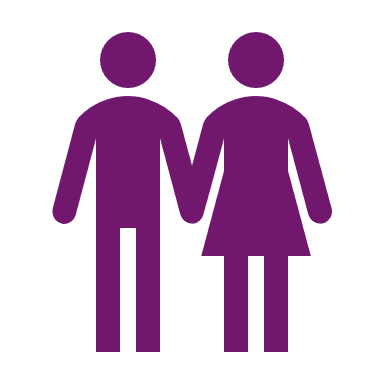 THANKS FOR YOUR ATTENTION